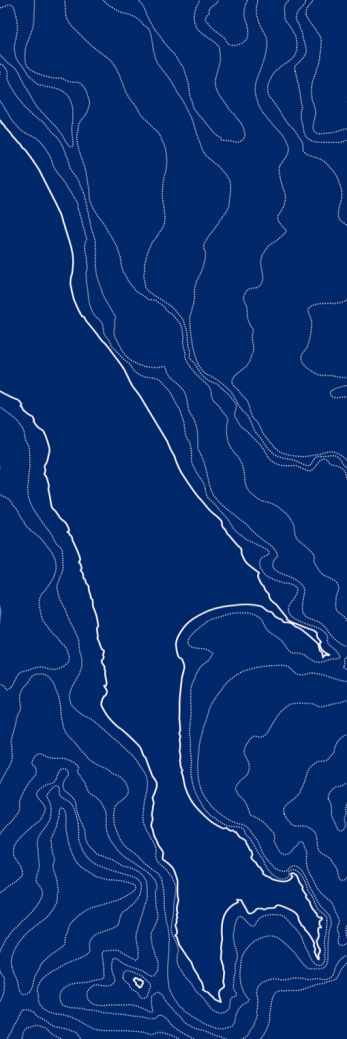 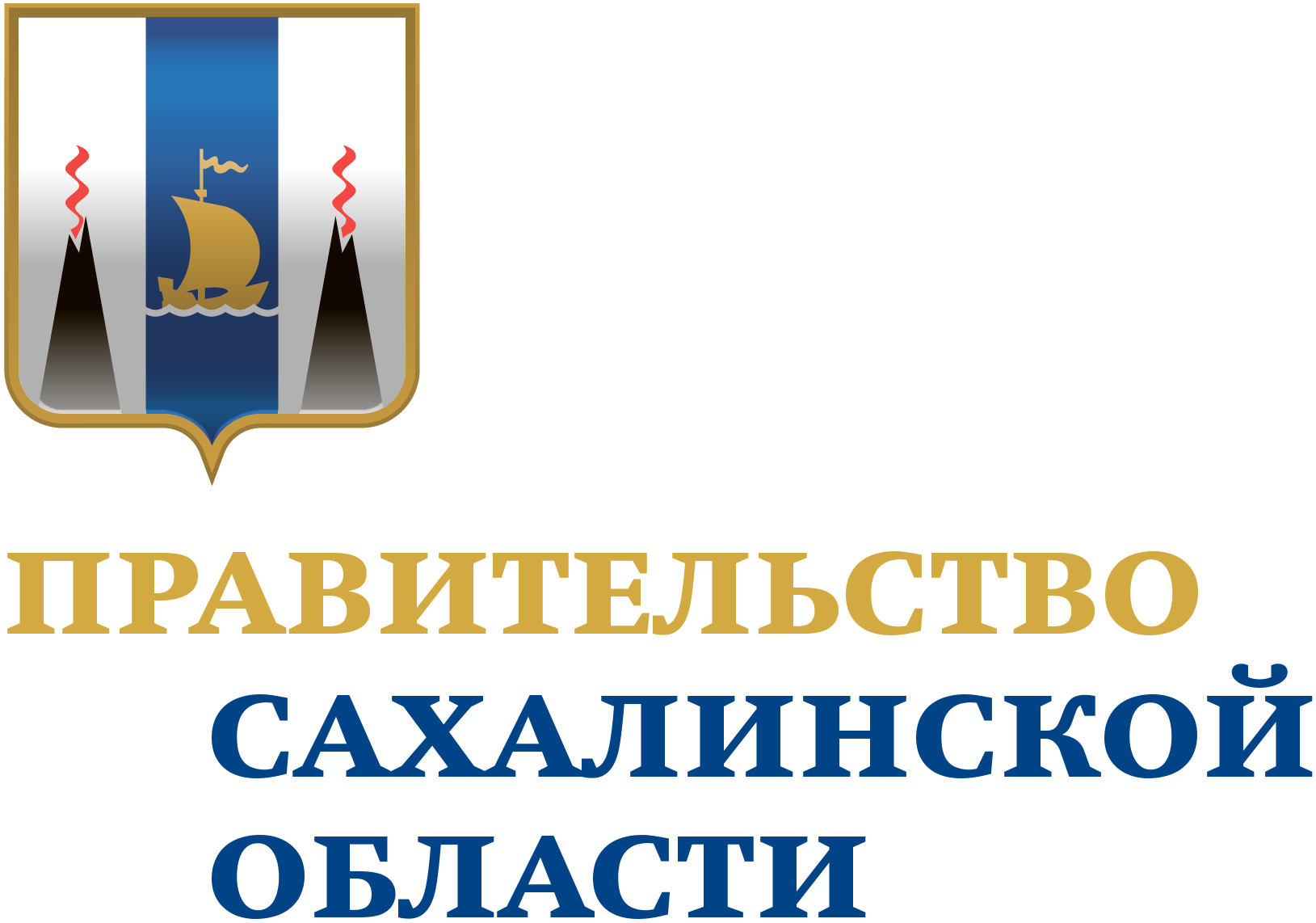 Отчетная презентация проекта повышения эффективности
«Оптимизация процесса отправки типовых писем заявителям на технологическое присоединение при помощи личного кабинета»
ДОКЛАДЧИК:
Гуляева Анастасия Андреевна
Ведущий инженер ОТП

ОРГАНИЗАЦИЯ:
МУП "Электросервис"
2023
КАРТОЧКА ПРОЕКТА
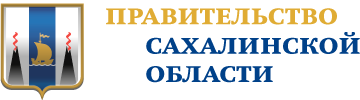 1. Вовлеченные лица и рамки проекта
2. Обоснование выбора
Заказчики процесса: 
Главный инженер МУП "Электросервис"
Периметр проекта: 
отдел технологического присоединения
Границы проекта: 
Запрос заявителя о технологическом присоединении, предоставление информации.
Владелец процесса: 
Епанешников Юрий Юрьевич
Главный специалист ОТП
Руководитель проекта: 
Побачаев Геннадий Геннадьевич
Главный инженер МУП "Электросервис"
Команда проекта: 
Гуляева Анастасия Андреевна; Епанешников Юрий Юрьевич; И Алевтина Сикчеровна; Син Александр ;
Описание проблемы: 
"нагроможденность" процесса отправки писем заявителям, значительные затраты непроизводительного рабочего времени при высоком количестве текущей работы.
Ключевой риск: 
неэффективное использование рабочего времени, нарушение законодательно установленных сроков направления писем, штрафы со стороны регулирующих органов.
3. Цели и плановый эффект
4. Ключевые события проекта
КАРТА ТЕКУЩЕГО СОСТОЯНИЯ ПРОЦЕССА
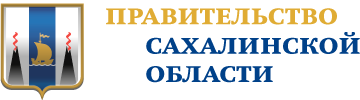 Время протекания процесса:
520 мин

Проблемы:

1. Оформление письма, указание реквизитов заявителя каждый раз заново


2. Загруженность зам. директора, что увеличивает время согласования


3. Письмо не сразу уходит на подпись


4. Загруженность секретаря увеличивает время регистрации
Вход
1
10-30мин мин
2
10-480 мин мин
3
480 мин
Инженер отдела технологического присоединения
Заместитель директора по правовой работе
Директор
0 мин
0 мин
Начало процесса: Подача заявки на технологическое присоединение
Оценка полноты пакета документов к заявке, написание типового письма
Согласование письма
Подписание письма
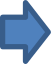 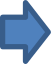 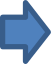 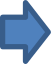 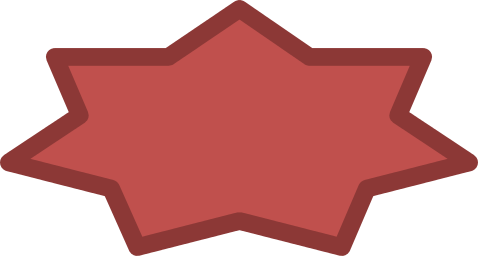 1
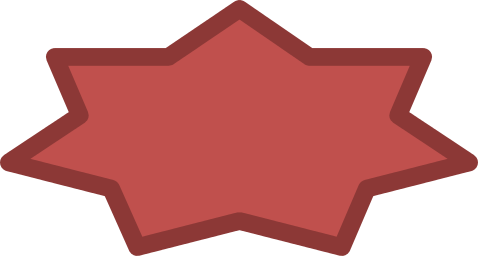 2
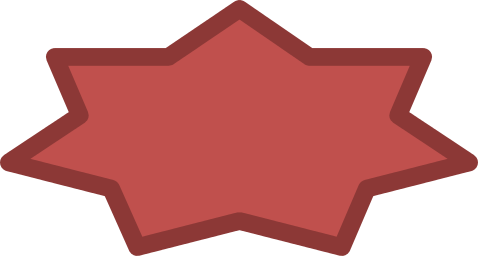 3
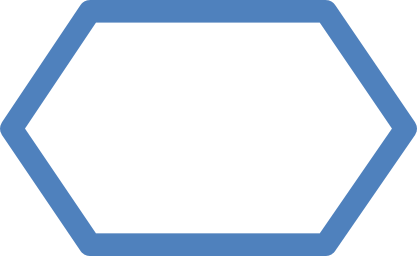 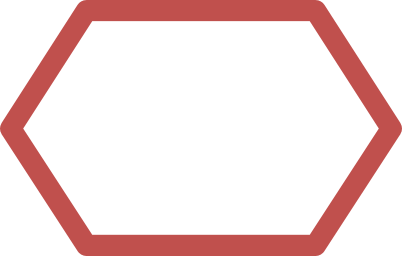 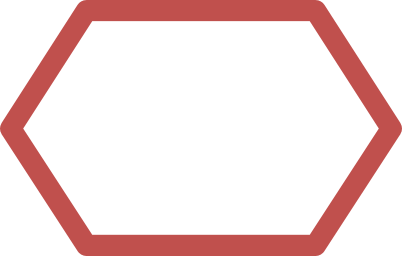 10-30мин мин
НЕТ
НЕТ
4
10-60 мин. мин
5
10 мин
Выход
Секретарь директора
Отдел технологического присоединения
Регистрация письма
Сканирование и отправка в ЛК заявителю
Окончание процесса 
Получение результата по заявке
Легенда:
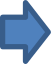 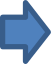 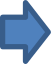 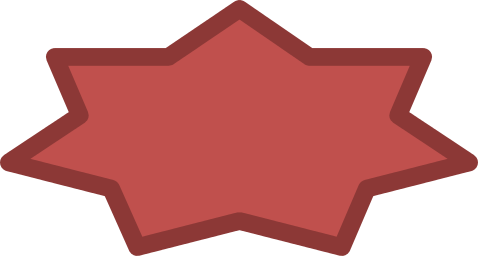 2
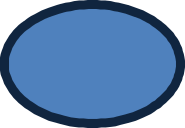 2
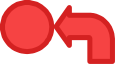 Решение
Возврат к предыдущему этапу
Проблема
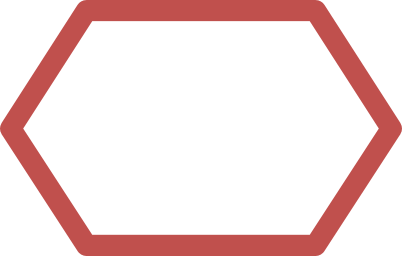 НЕТ
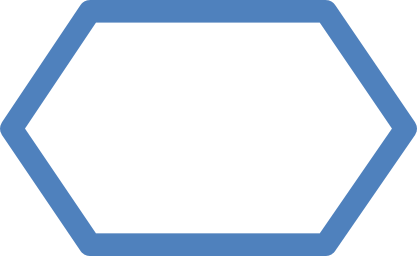 3 ч
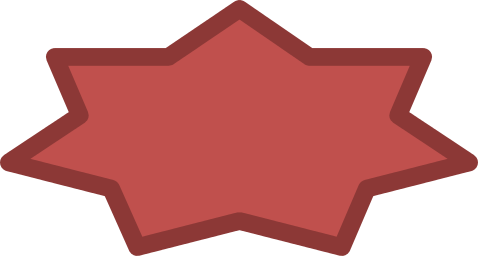 4
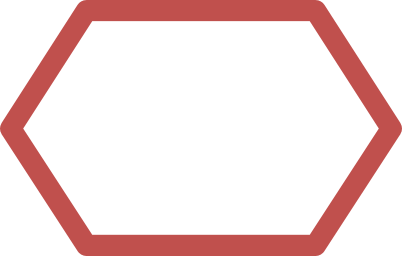 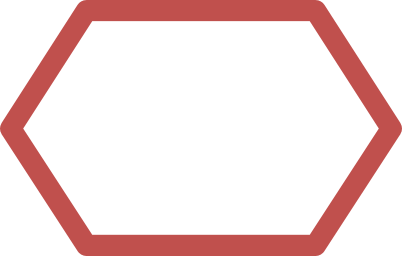 НЕТ
НЕТ
Длительность
по регламенту
Длительность
по регламенту
СБОР ФАКТИЧЕСКИХ ДАННЫХ ПРОЦЕССА
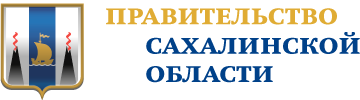 АНАЛИЗ И РЕШЕНИЕ ПРОБЛЕМ
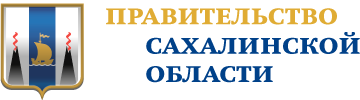 КАРТА ЦЕЛЕВОГО СОСТОЯНИЯ ПРОЦЕССА
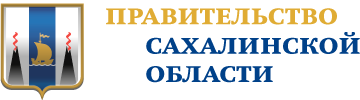 Время протекания процесса:
25 мин

Предлагаемые решения:

1. Разработать регламент о написании типовых писем заявителям в части недостаточности документов по заявке


2. Устранить этапы согласования, подписания и регистрации писем, провести тест отправки писем через ЛК
Вход
1
20 мин
2
5 мин
Выход
Отдел технологического присоединения
Отдел технологического присоединения
0 мин
Начало процесса: Подача заявки на технологическое присоединение
Оценка полноты пакета документов к заявке, написание типового письма
Отправка в ЛК заявителю
Окончание процесса 
Получение результата по заявке
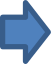 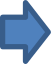 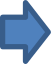 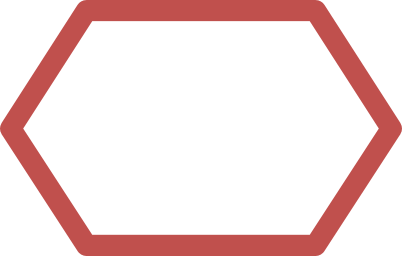 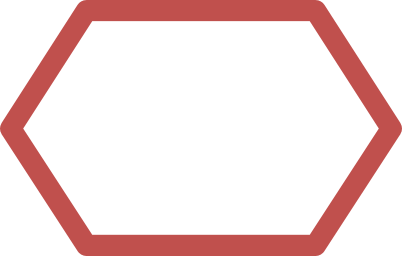 НЕТ
НЕТ
Легенда:
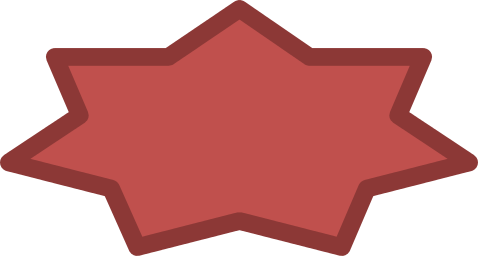 2
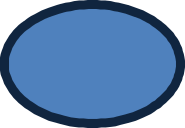 2
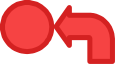 Решение
Возврат к предыдущему этапу
Проблема
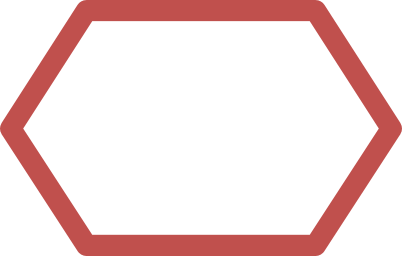 НЕТ
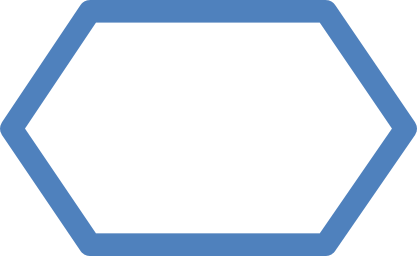 3 ч
Длительность
по регламенту
Длительность
по регламенту
ПЛАН МЕРОПРИЯТИЙ
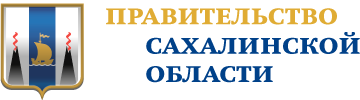 МОНИТОРИНГ ДОСТИГНУТЫХ РЕЗУЛЬТАТОВ
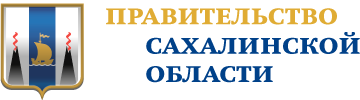 КАРТА ДОСТИГНУТОГО СОСТОЯНИЯ ПРОЦЕССА
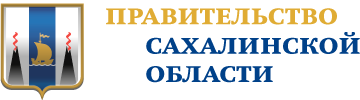 Время протекания процесса:
25 мин

Решения:

1. Утверждение регламента процесса отправки типовых писем заявителем, утверждение типового набора текста писем

2. Отправка текста писем в чат Личного кабинета заявителю
Вход
1
20 мин
2
5 мин
Выход
Отдел технологического присоединения
Отдел технологического присоединения
0 мин
Начало процесса: Подача заявки на технологическое присоединение
Оценка полноты пакета документов к заявке, написание типового письма
Отправка в ЛК заявителю
Окончание процесса 
Получение результата по заявке
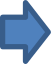 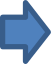 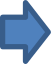 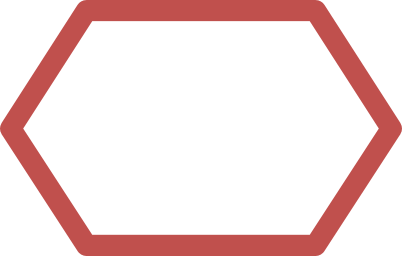 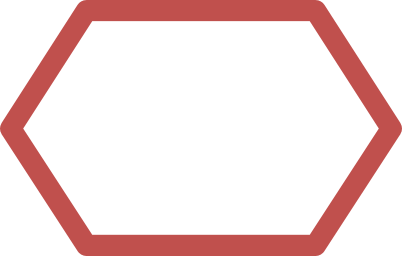 НЕТ
НЕТ
Легенда:
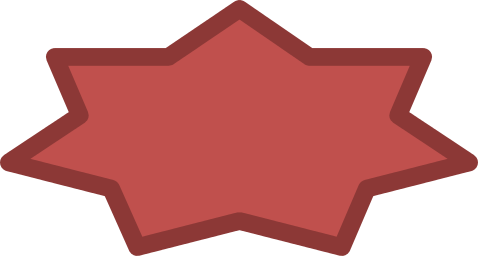 2
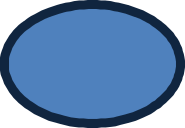 2
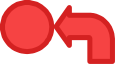 Решение
Возврат к предыдущему этапу
Проблема
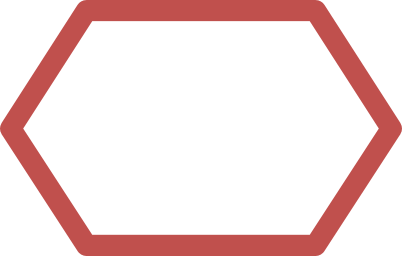 НЕТ
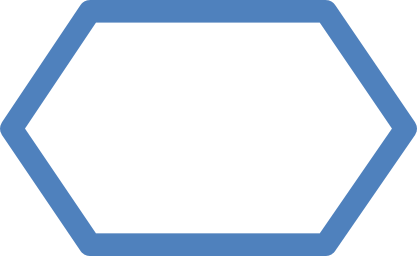 3 ч
Длительность
по регламенту
Длительность
по регламенту
РЕЗУЛЬТАТЫ ПРОЕКТА
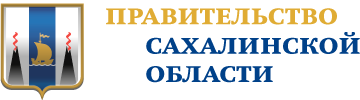 ПРИЛОЖЕНИЯ
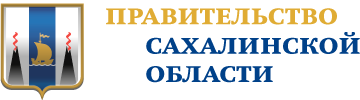 ПРИЛОЖЕНИЯ
ПРИЛОЖЕНИЯ - КОМАНДА ПРОЕКТА
ВЛАДЕЛЕЦ ПРОЦЕССА
РУКОВОДИТЕЛЬ ПРОЕКТА
Епанешников Юрий Юрьевич
Главный специалист ОТП
Побачаев Геннадий Геннадьевич
Главный инженер МУП "Электросервис"
КОМАНДА ПРОЕКТА
Гуляева Анастасия Андреевна
ведущий инженер ОТП
Епанешников Юрий Юрьевич
Главный специалист ОТП
И Алевтина Сикчеровна
инженер ОТП
Син Александр 
Заместитель директора по правовой работе
ПРИЛОЖЕНИЯ - ЭФФЕКТ ОТ МЕРОПРИЯТИЙ
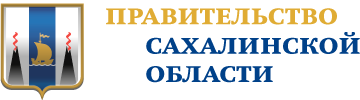 ПРИЛОЖЕНИЯ - ЭФФЕКТ ОТ ВНЕДРЕНИЯ 1 / 4
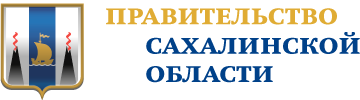 Наименование мероприятия:
Написание текста в чате Личного кабинета

Эффект от мероприятия:
Сокращение времени на написание письма с 520 мин до 25 мин
СТАЛО: письмо в чате Личного кабинета заявителя
БЫЛО: письмо на официальном бланке
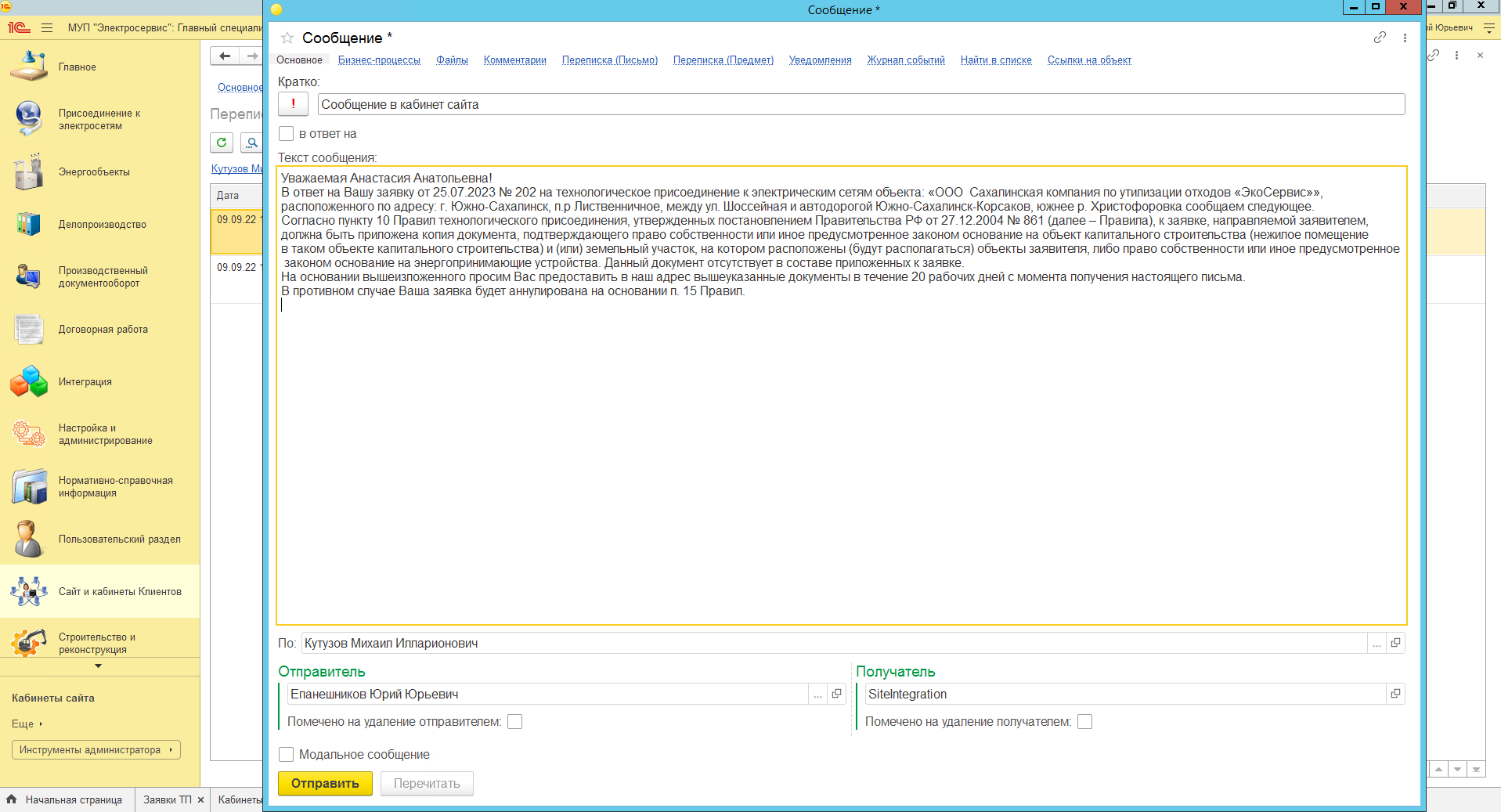 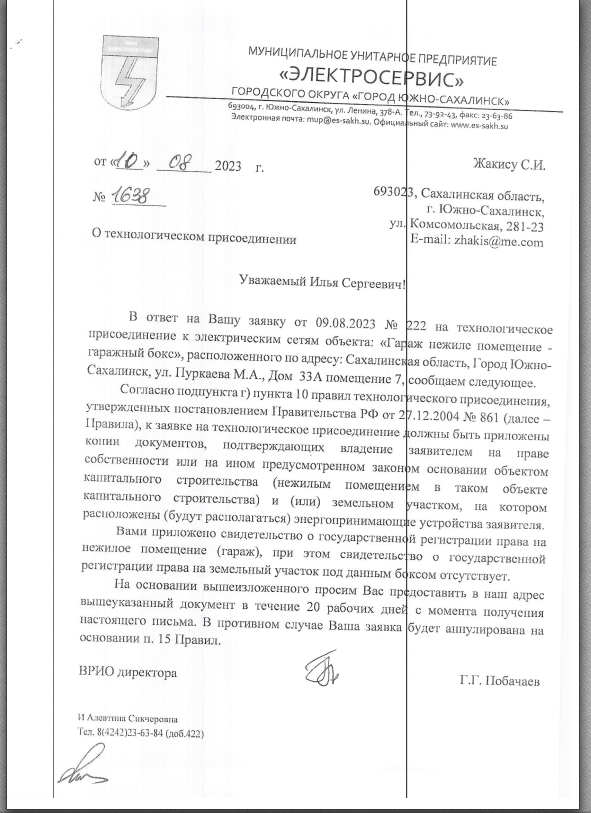 БЫЛО:
СТАЛО:
ПРИЛОЖЕНИЯ - ЭФФЕКТ ОТ ВНЕДРЕНИЯ 2 / 4
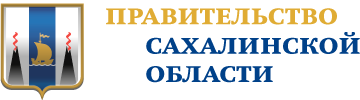 Наименование мероприятия:
Утверждение типового набора текста нормативным документом (регламентом)


Эффект от мероприятия:
Нет необходимости в согласовании типового письма каждый раз перед отправкой. Время согласования - с 10 мин до 0 мин
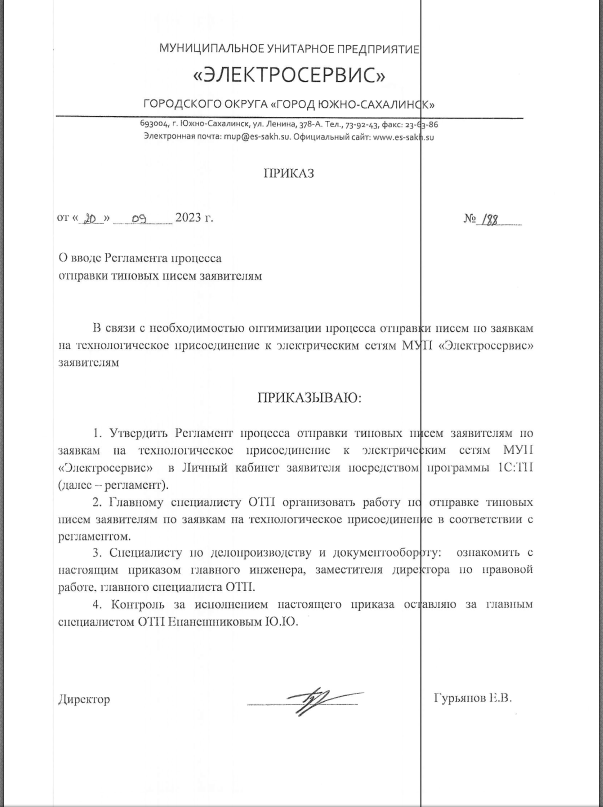 СТАЛО: Регламент утвержден
ПРИЛОЖЕНИЯ - ЭФФЕКТ ОТ ВНЕДРЕНИЯ 3 / 4
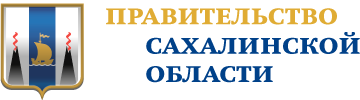 Наименование мероприятия:
Отправка утвержденных нормативным документом писем не требует подписи директора


Эффект от мероприятия:
Нет необходимости в подписании письма директором. Время подписания с 480 мин до 0 мин.
БЫЛО: Подписание директором письма вручную
СТАЛО: Подпись директора не требуется
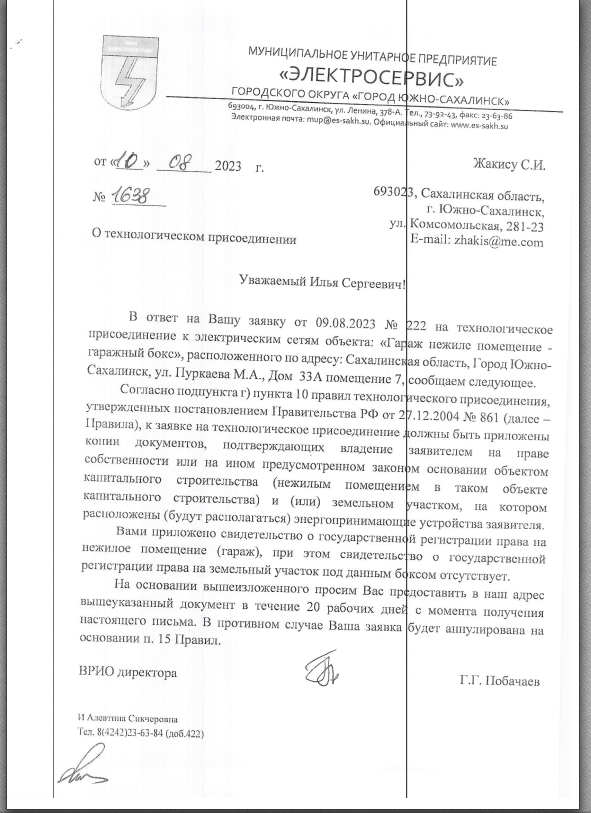 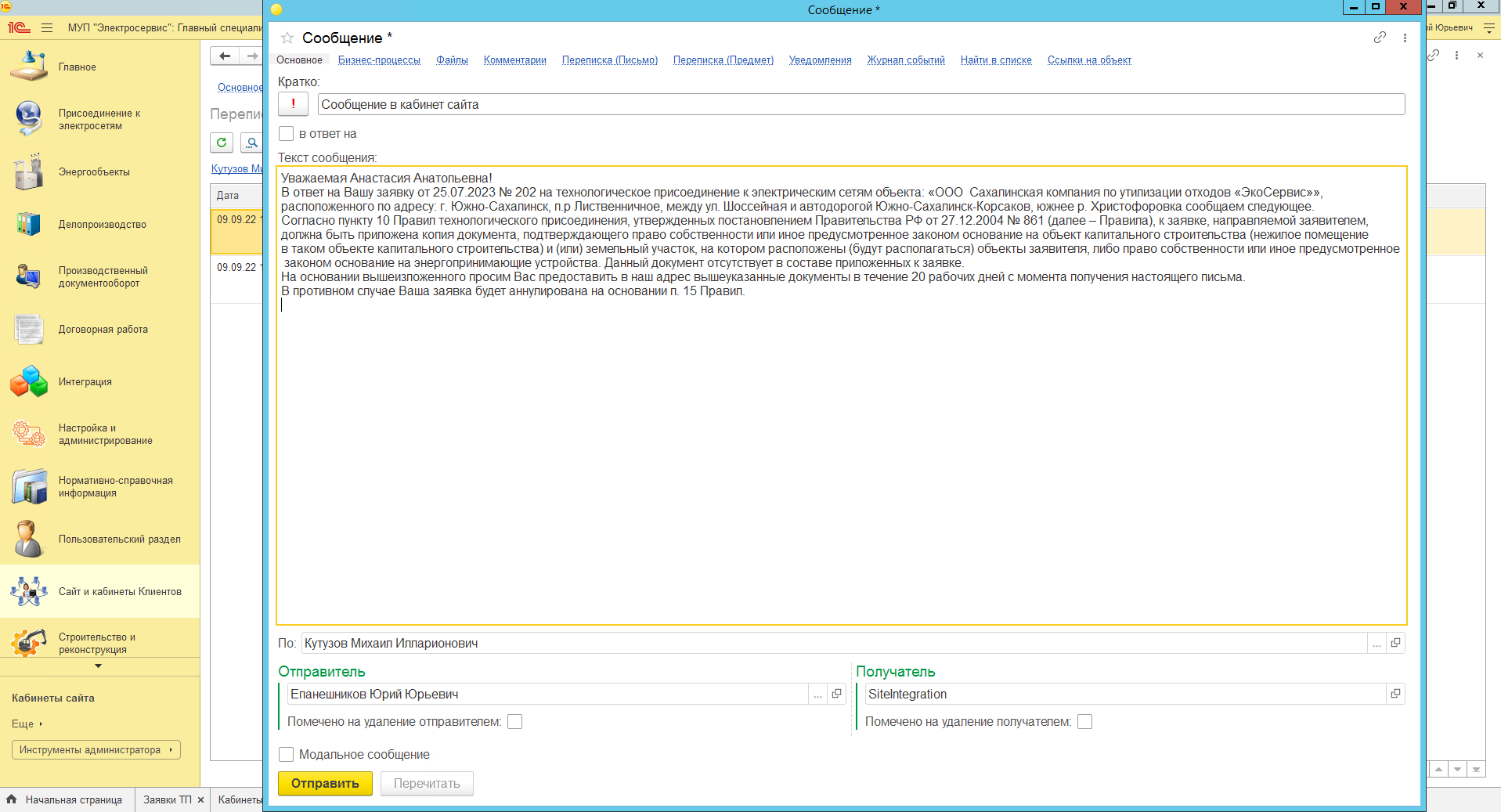 ПРИЛОЖЕНИЯ - ЭФФЕКТ ОТ ВНЕДРЕНИЯ 4 / 4
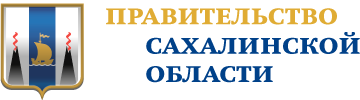 Наименование мероприятия:
Отправка писем в чате ЛК не требует регистрации

Эффект от мероприятия:
Нет необходимости регистрации письма. Время регистрации с 10 мин до 0 мин.
БЫЛО:: Регистрация письма вручную
СТАЛО: Регистрация не требуется
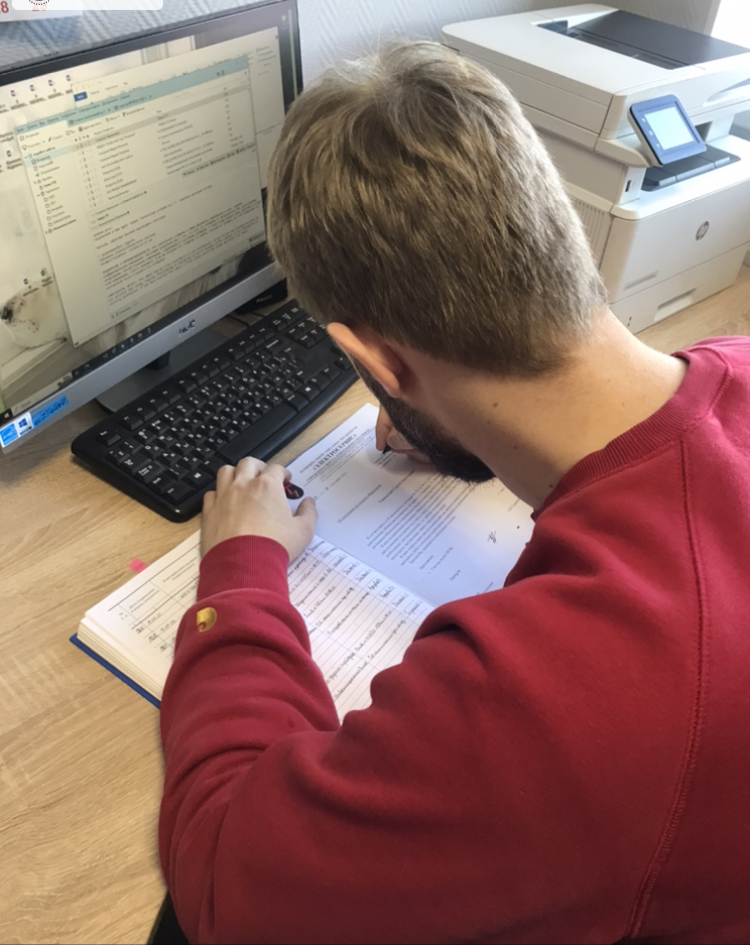 БЫЛО:
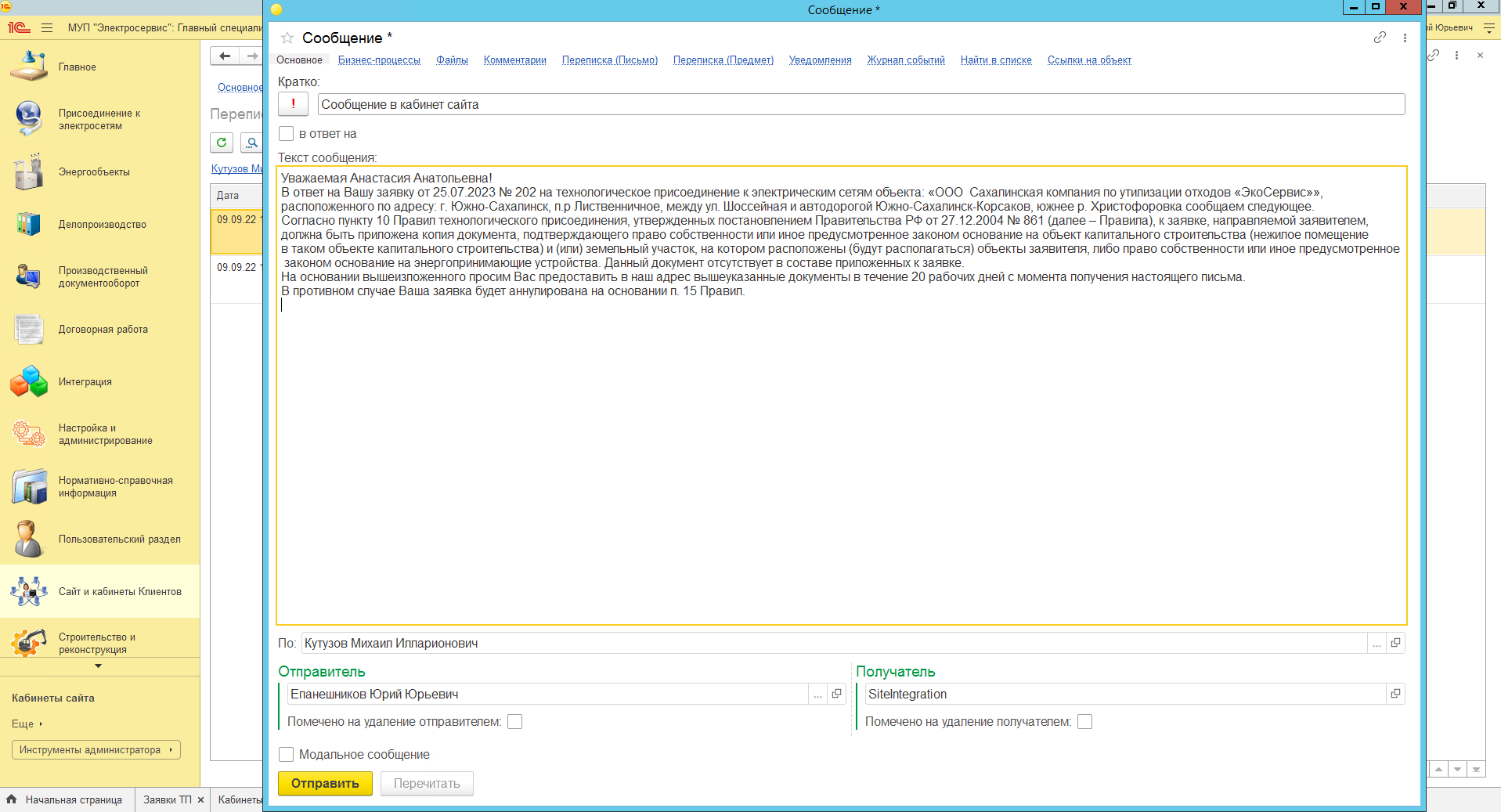 СТАЛО:
Спасибо за внимание.